Аскарова В. Я., проф. кафедры библиотечно-информационной деятельности ЧГАКИ, г. Челябинск
Кризис чтения: энергия преодоления
Программно-проектная деятельность по поддержке и развитию чтения вЧелябинской области
1. Проект  Год детского чтения в Челябинской области  (2004;)
2. Программа «Секреты семейного чтения или как стать родителями читающего ребенка»(2004- )
3. Проект Года чтения в Челябинской области «Читающий Урал – настоящая Россия» (2007)
4. Библиотечная ассамблея «Национальная программа продвижения чтения: уральский вариант»
5. Первый международный интеллектуальный форум «Чтение на евразийском перекрестке» (2010)
6. Сетевой мегапроект «Поддержка и развитие чтения на Большом Урале: библиотечный «локомотив»» (2010 -  )
7. Молодежный читательский форум (2011 г.)
8. Российско-Казахстанский проект «Читающая Евразия» (2011-2012)
9. Фестиваль «Открытая книга» ( 2012, 2013)
10. Второй международный интеллектуальный форум «Чтение на евразийском перекрестке» (2013)
Центры развития и поддержки чтения в Челябинске
1. Библиотечная сфера (ЦЧ  ЧОУНБ, ЦЧ  ЧОДБ, ЧОЮБ, ЦГБ им. А. С. Пушкина).
2. Сфера образования (ЦЧ ЧГАКИ, ЧГПУ, физико-математический лицей №31)
3. Сфера книжного бизнеса –общество «PRO-движение книги»
Гости фестиваля «Открытая книга» (З. Прилепин, М. Степнова, О. Кашин, А. Архангельский) Челябинск, октябрь 2012
Проект «Открытая книга»
Захар Прилепин и 11а
И. Прохорова в 31-м лицее
Публичные размышления литературного критика А. Ф. Гаврилова о пользе чтения
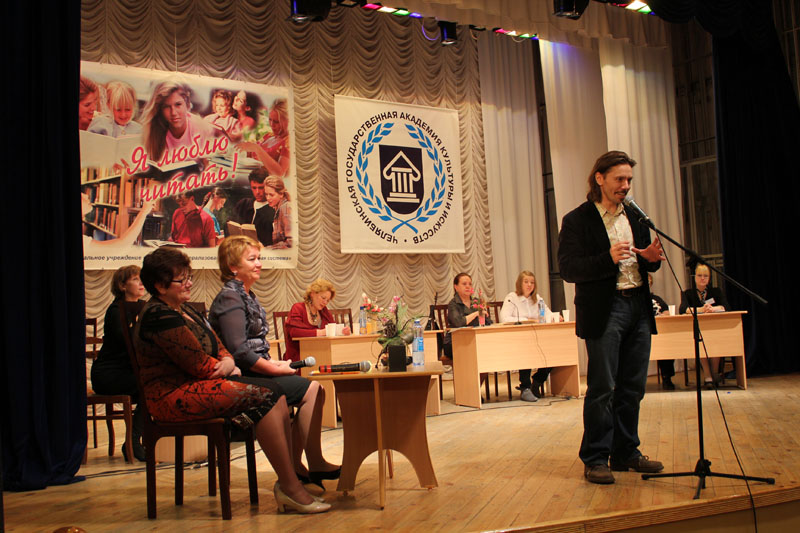 Рэп «Читать - круто!»
Молодежный читательский форум
Эмблема международного интеллектуального форума «Чтение на евразийском перекрестке» (2010, 2013)
Марина Волкова, инициатор Читательских марафонов и автопробегов
Правило марафона: это не встреча с автором, а встреча читателя с книгой
Читательский марафон М. Волковой
Автопробег «Километры и книгобайты»
Слоган автопробега :
  Через он-лайн — к читателям.
Цель автопробега — укрепление партнерских связей библиотек для современного продвижения книги и чтения.
Главная тема встреч во время автопробега — обсуждение продвижения чтения и книги средствами интернета.
Наши планы
1. Издать коллективную монографию «Чтение. XXI  век».
2. Принять участие в исследовании «Чтение, которое нас объединяет».
3. Провести самостоятельное исследование «Юность  с книгой»
Спасибо за внимание!viovita@yandex.ru